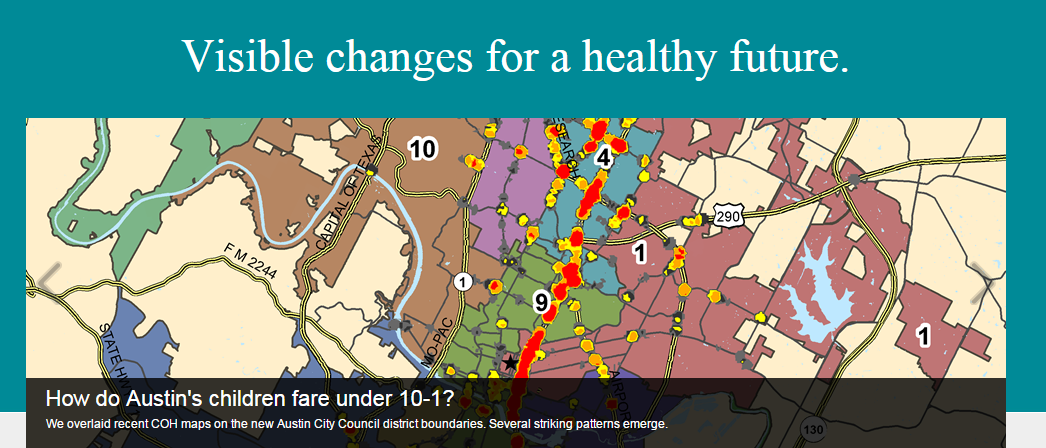 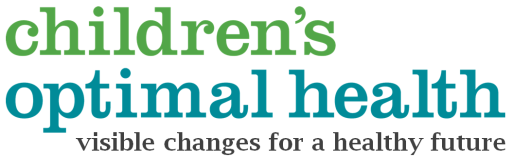 Connecting Health, Housing and Neighborhoods in Austin, Texas
Susan Millea, Ph.D.
Urban Institute/National Neighborhood Indicators Project
Dallas, Texas	October 22, 2015
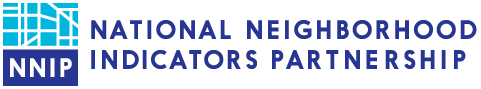 Characteristics of Austin’s Development
Long term, sustained rapid population growth
Uneven landscape with areas of growth/decline (suburbanization)
Profound racial and ethnic diversification
Growth of Hispanic/Latino population, rate of growth of Asian population
Suburbanization of African American population
Stubborn structural separations
Disproportionality by ethnicity in educational attainment/income
Stubborn spatial socio-economic separations
Source: Ryan Robinson, City of Austin Demographer
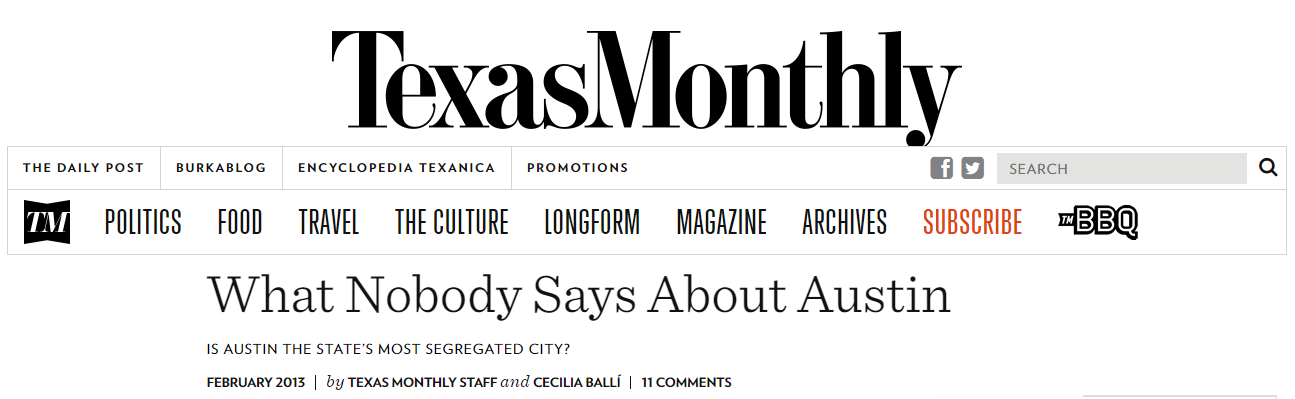 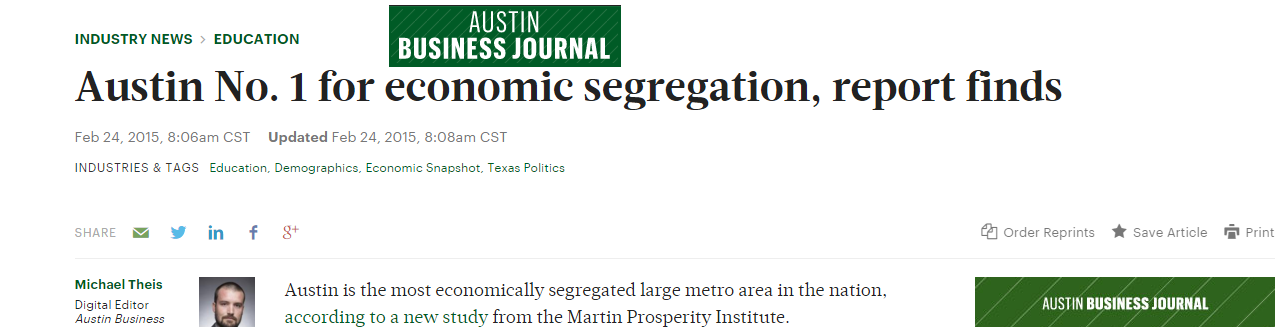 Austin: Inheriting Inequality
Census Bureau Estimate Data MSAs 2010-2014% Gains and Lossesof Children Under 18
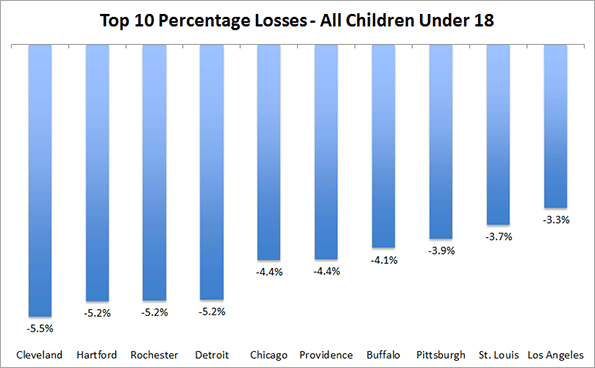 Austin had highest rate of growth in child population (7.9%) from 2010-2014
http://www.newgeography.com/content/005054-recent-growth-and-decline-children-major-metropolitan-areas
[Speaker Notes: These disparities are even more pronounced today when we look at Austin’s children.
The Austin MSA had the nation’s highest rate of growth in the child population from 2010-2014 among large urban areas.]
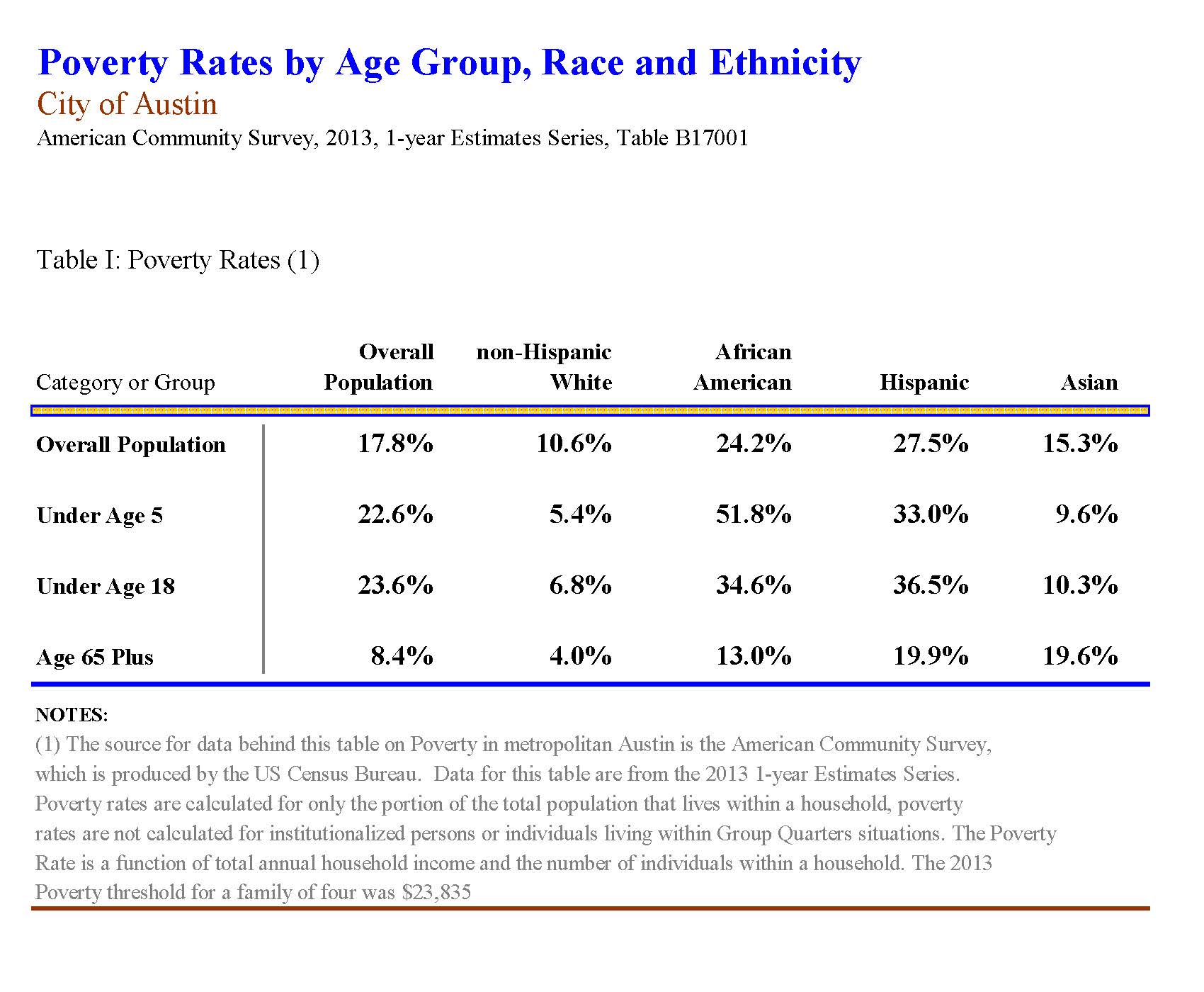 Austin Children: Disproportionality
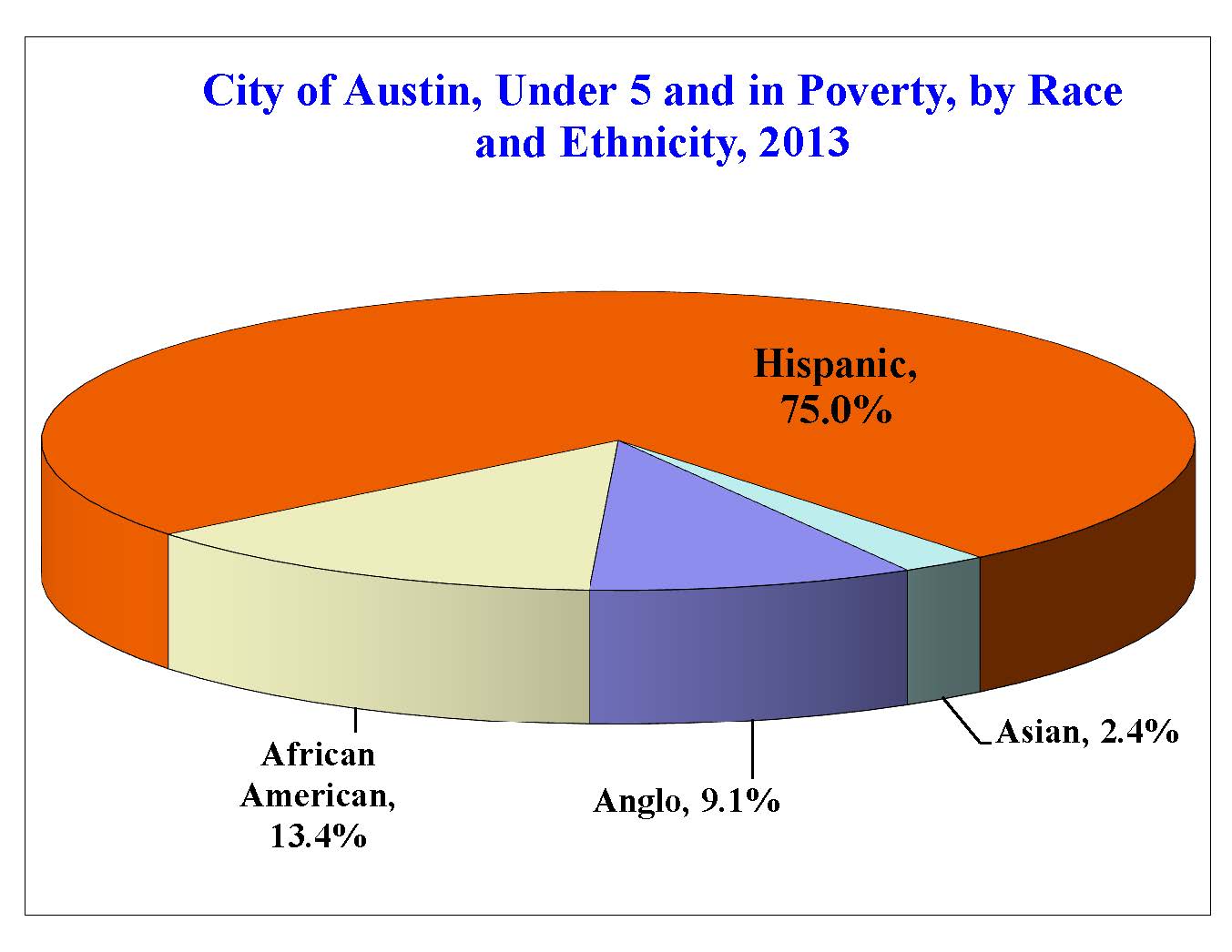 Source: American Community Survey, 2013 1-year estimates, Table B17001.
Source: Ryan Robinson, City of Austin Demographer
[Speaker Notes: We see significant disproportionality in poverty rates among Austin’s children overall and particularly by ethnicity. Over 1/3 of Hispanic Children and over half of African American children under age 5 live in poverty.
When looking at the proportion of children under 5 living in poverty, 75% are Hispanic.]
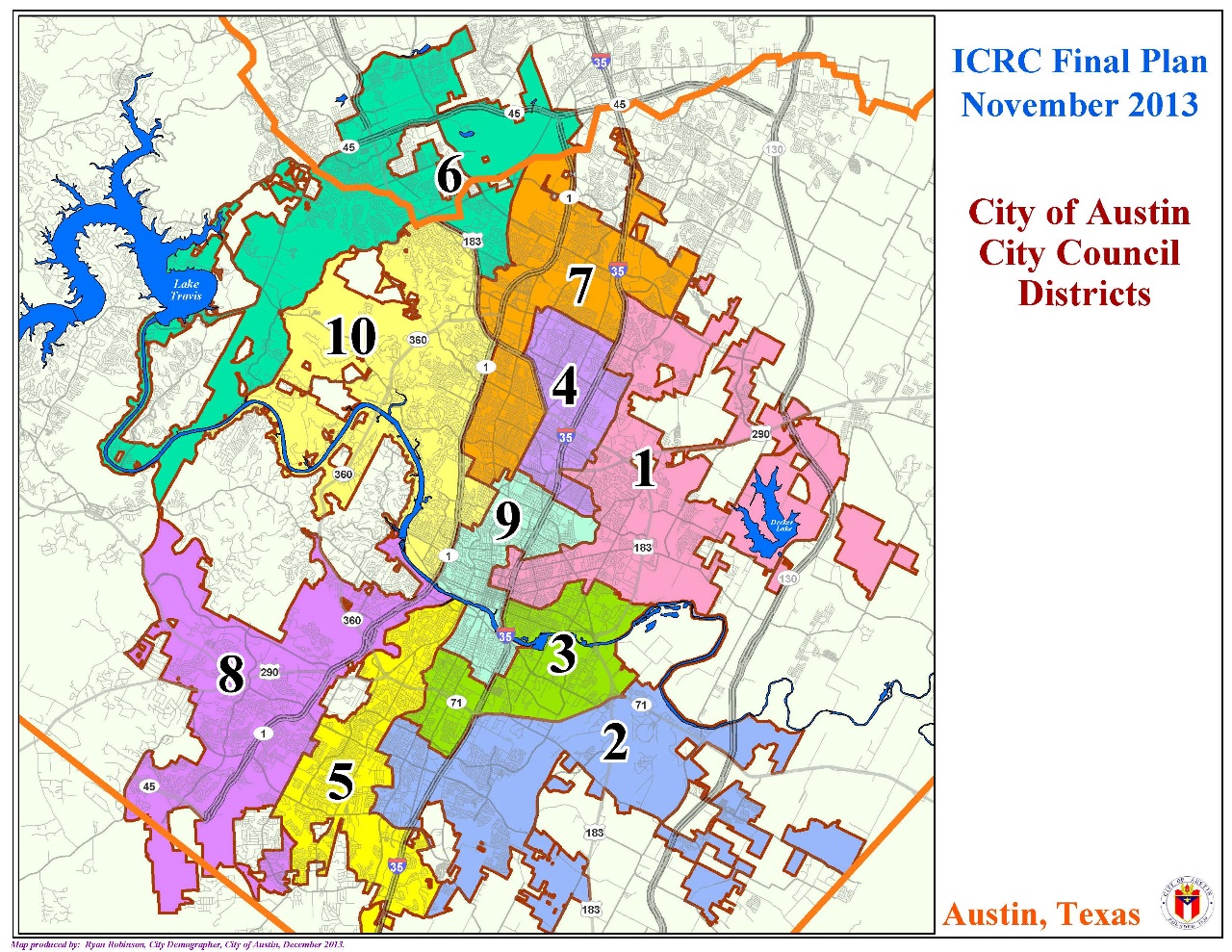 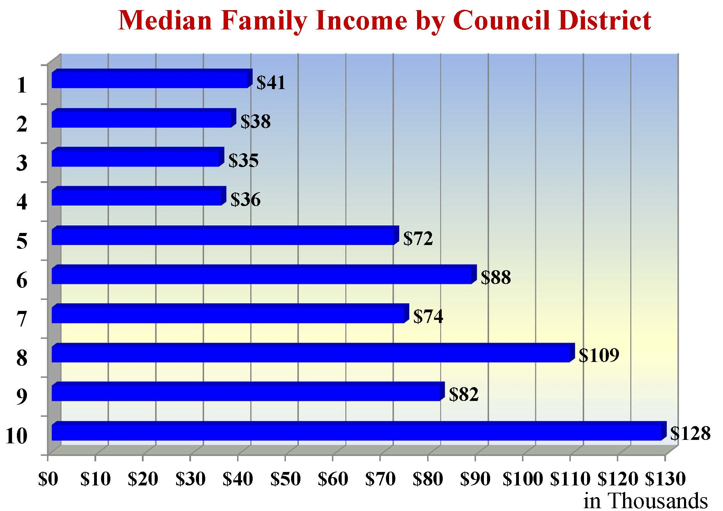 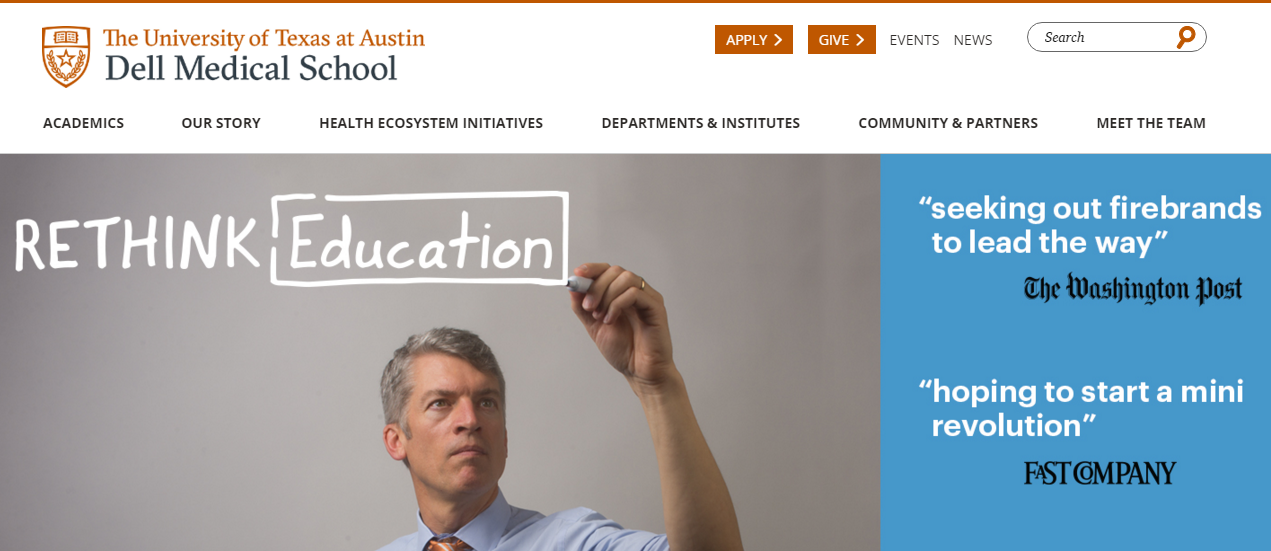 [Speaker Notes: So what can and are we doing about this?
1. Change in governance structure (City Council Districts); increased participation with better representation in local government
	Each district approx. 78,000 people, economic diversity across districts
2. Austin has been the largest metro area without a medical school. It is currently under construction, and a new model of medical education is being implemented.
3. Multi-sector participation
	COA has adopted the WHO framework of “health in all policies”
Multi-institutional engagement
City, County, Urban Planning
Long term challenges in gathering data
COH: not reinventing the wheel
Importance of story!
CAPCOG
Publicly Accessible Administrative Data
COH Cooperative Agreements, DSAs
Population Health focus, distinction in what that means in public health v. clinical practice/ACO]
Partners in Austin Transforming Health
Partners in Healthhttp://www.pih.org
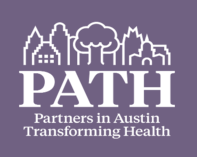 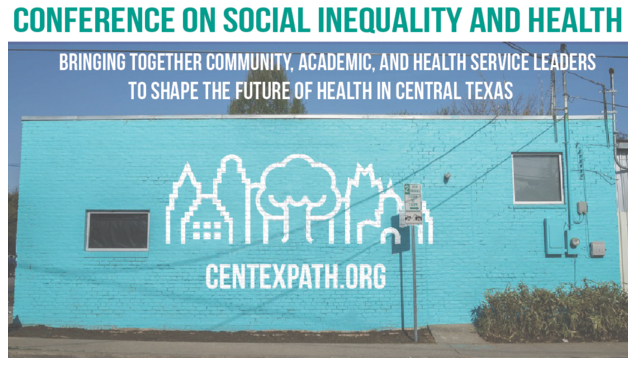 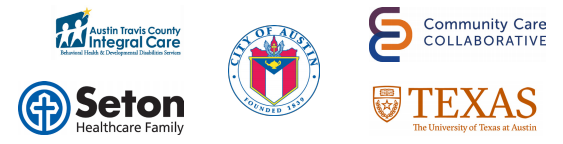 [Speaker Notes: PATH is a multi-sectoral approach to improving health.
It is influenced by the model from Partners in Health, founded by Dr. Paul Farmer at Harvard
Austin’s PATH includes key institutional partners as well as neighborhood advocacy and community organizations]
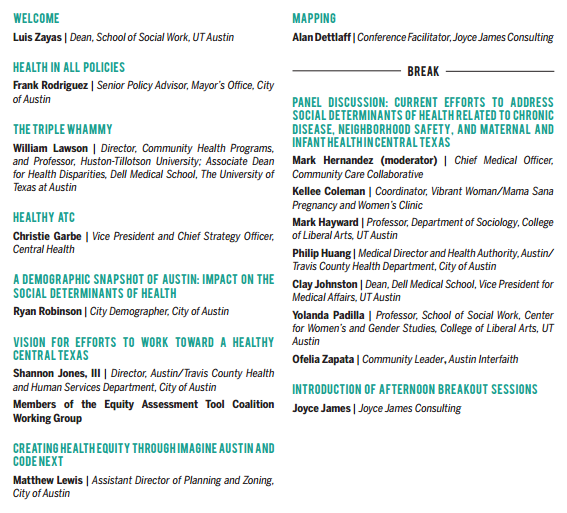 Partners in Austin Transforming Health
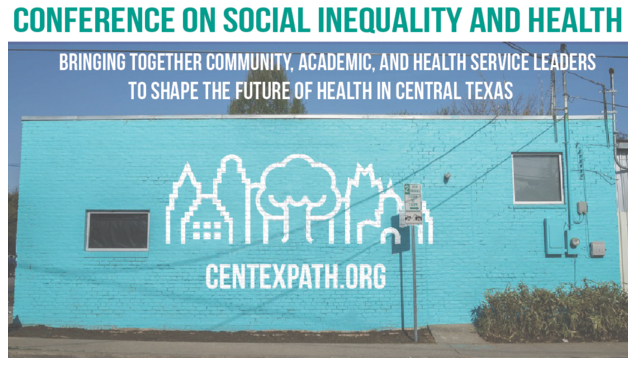 Children’s Optimal Health
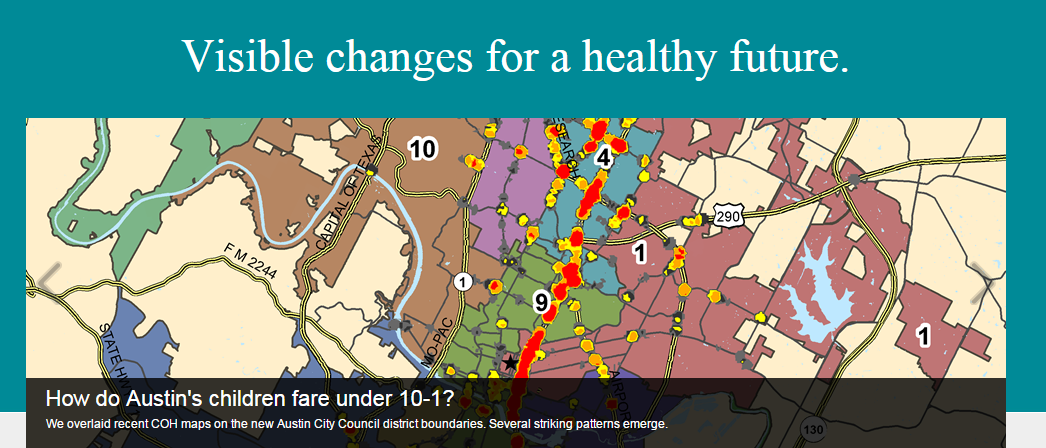 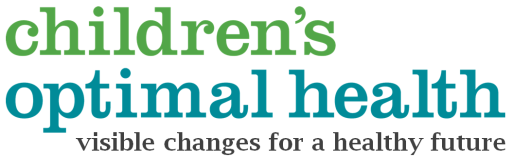 [Speaker Notes: What is COH role in connecting geography and health?
Given national movement toward democratization of data, increased accessibility to admin data, COH continues to focus on more ‘closely held’ data sets pertinent to health, particularly that of children in Central Texas. That’s the value add (in addition to analytics) we bring to the conversation.]